The Flownet
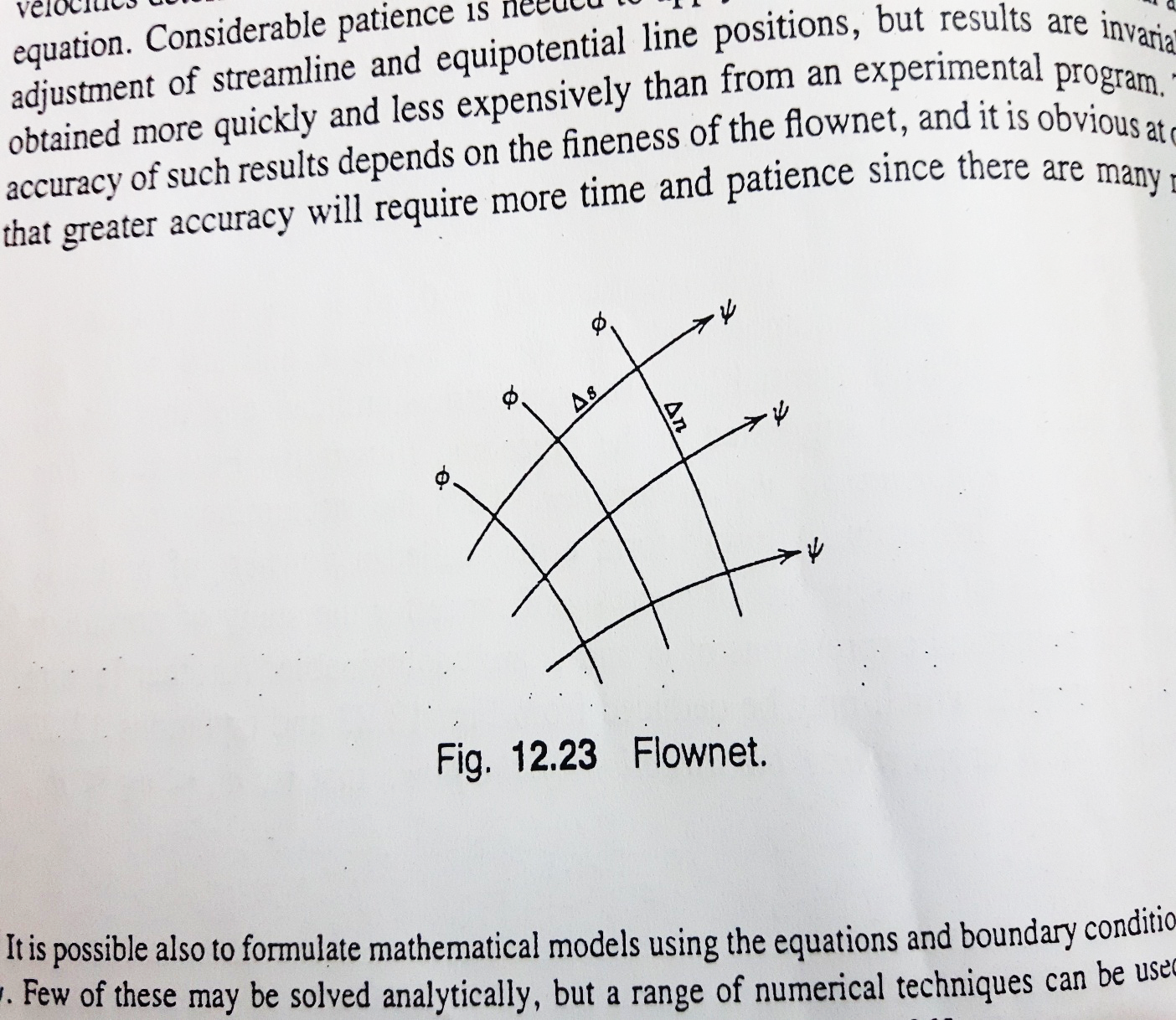 Example:  Draw the flownet for the rectilinear flow of unit velocity past a circular cylinder of a unit radius
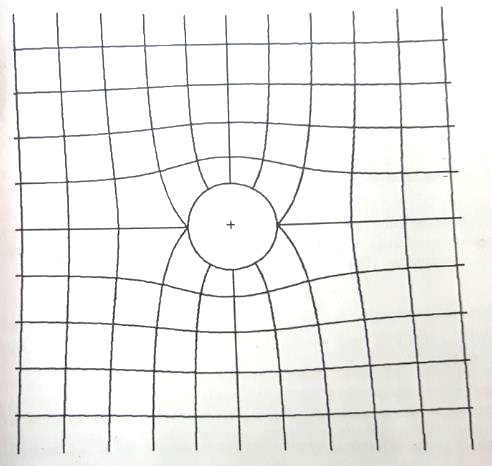 [Speaker Notes: The potential is related to the velocity components. Equations describing the velocity potential are given above.]
The Flownet
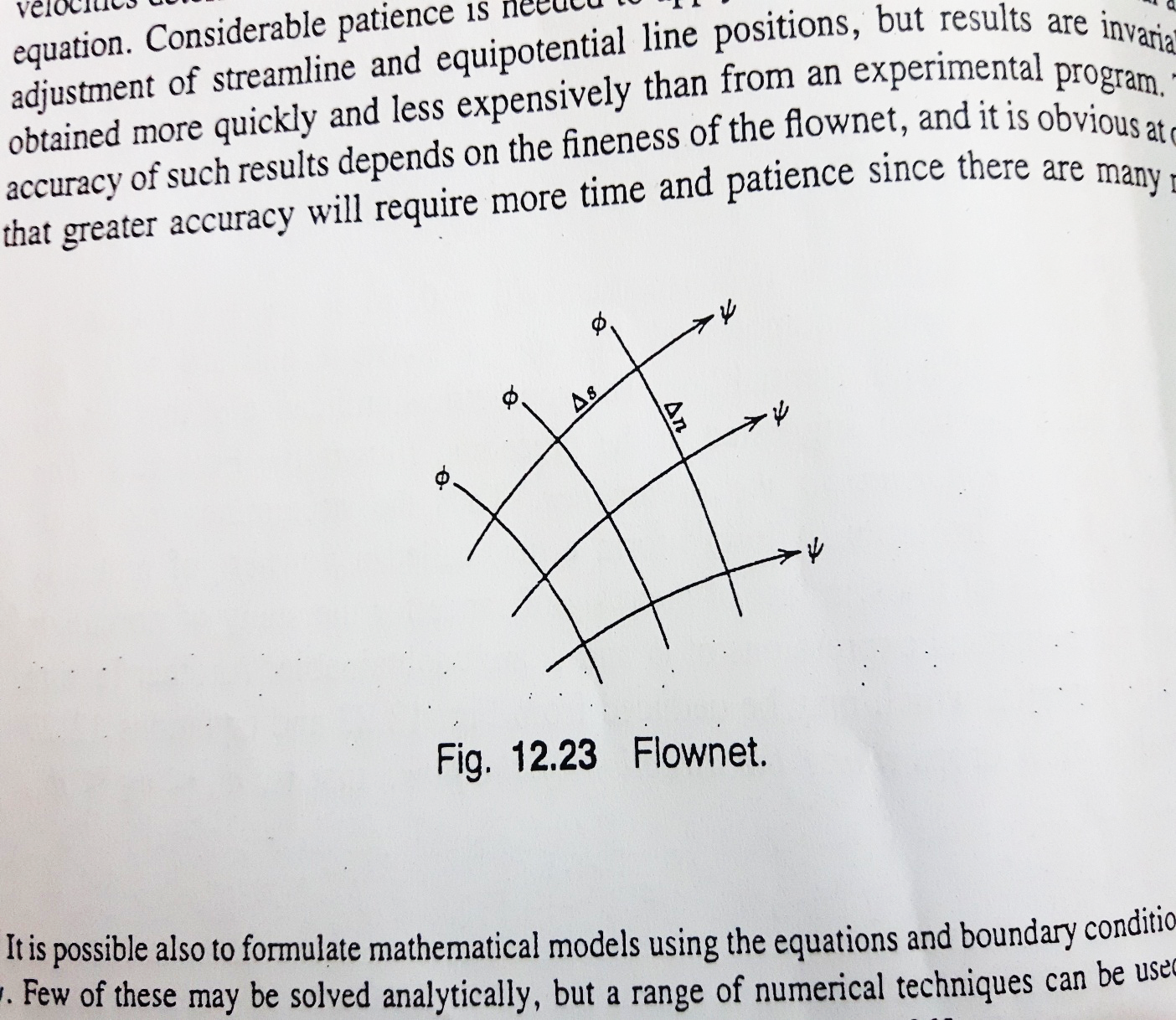 Example:  predict the flowrate q from a large reservoir over the outflow structure for a given head H.
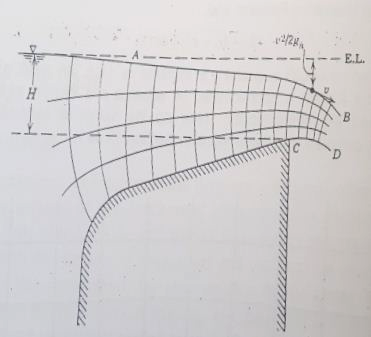 [Speaker Notes: The potential is related to the velocity components. Equations describing the velocity potential are given above.]
Velocity Potential vs Stream Function
In 2D inviscid flow (incompressible flow OR steady state compressible flow), both functions exist
What is the relationship  between them?
[Speaker Notes: Comparison of stream functions and velocity potential. Don’t memorize this, looking for a 4 mark question. It will not be asked in the exam. This summary is just to give you an overall perspective.]